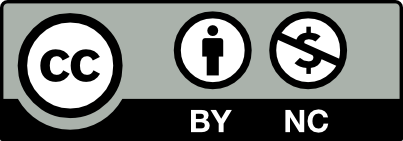 Advanced using of spreadsheet to analyze logistics data
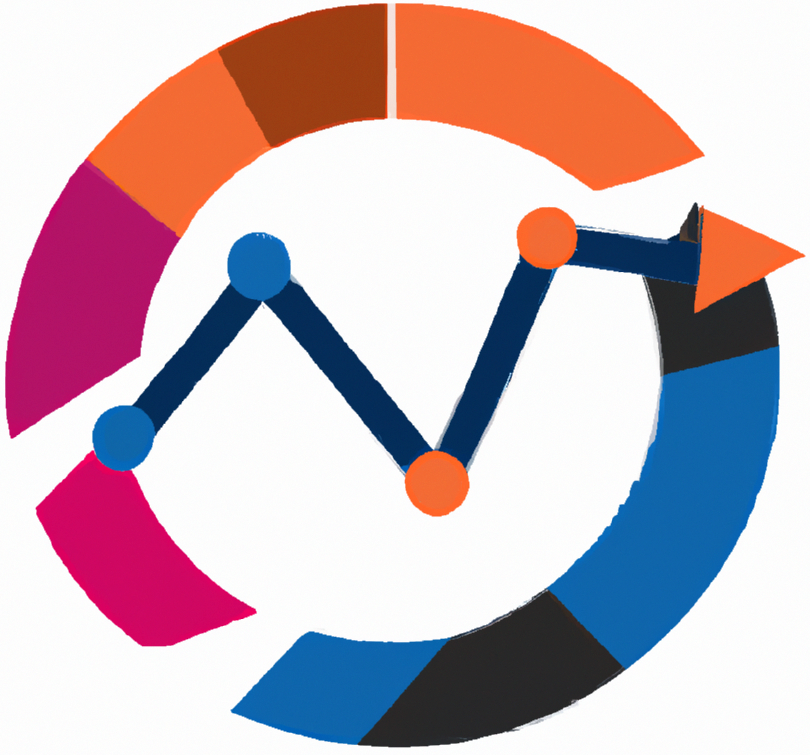 Data Visualization Methods
Lecture
BAS4SC
 Business Analytics Skills for the Future-proofs Supply Chains
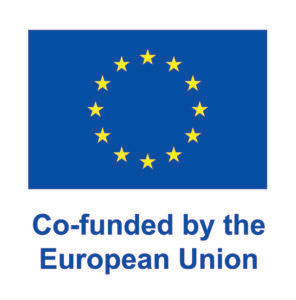 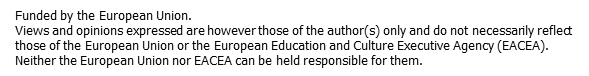 Project number – 2022-1-PL01-KA220-HED-000088856
Agenda
the needs for using data visualization and its benefits;
types of data visualization – when and what visualizations to use;
comparison of charts with respect to their properties;
describing dashboards;
describing the concept of building dashboards.
Data visualization
Charts and dashboards are clear and effectively facilitate understanding of the data;
Visualization methods help analyze data and transform it into information and knowledge about business;
All kinds of data visualizations allow for better understanding;
Visualizations allow to pay attention to the most important things, deviations and trends;
Presenting data on charts, maps and dashboards converts data into information, which may result in getting closer to the knowledge needed to make business decisions.
Source: Graudina & Grundspenkis (2005)
Hansoti (2010)
Data visualization
Source: own elaboration
Data visualization - tools
The data visualization methods themselves develop with the development of technology, mainly BI tools;
It was the development of BI that popularized Dashboards, which allow users to analyze and monitor data in real time.
Source: Tezel, Koskela, Tzortzopoulos (2009). The functions of visual management.
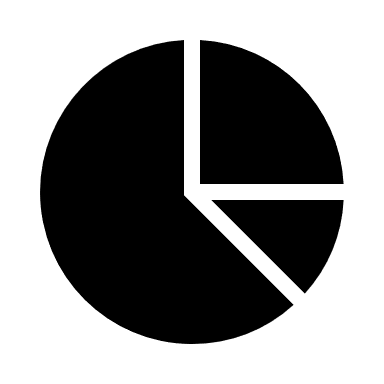 Charts
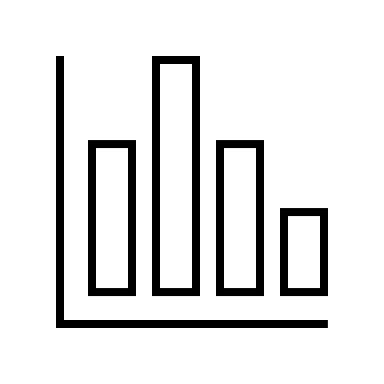 There are many types of charts, including:
column charts;
bar charts;
line charts;
pie charts;
area charts;
stock charts;
surface charts;
radar charts;
donut charts;
point charts;
funnel charts;
scatter charts;
histograms;
heat maps;
tree maps.
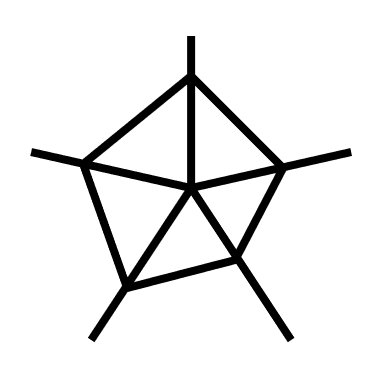 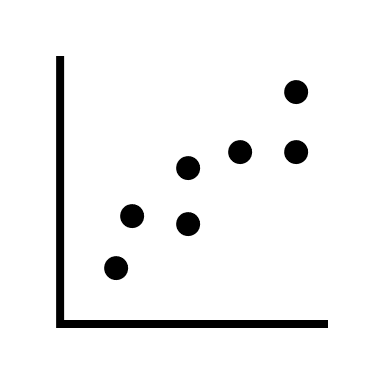 Source:Hansoti, 2010
Charts
The choice of chart should be adapted to the type of data being analyzed and should be conditioned by the need for the analysis being performer;

All kinds of data visualizations allow for better understanding;

Presenting data on charts, maps and dashboards converts data into information, which may result in getting closer to the knowledge needed to make business decisions.
Source:Hansoti, 2010
Charts
Source: own elaboration
Clustered column chart
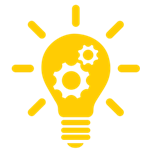 How to do it in MS Excel: Insert -> Clustered column chart
Source: own elaboration
Stacked column chart
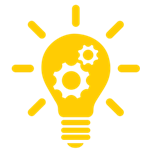 How to do it in MS Excel: Insert -> Stacked column chart
Source: own elaboration
Pie chart
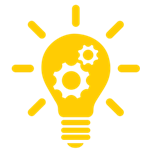 How to do it in MS Excel: Insert -> Pie chart (2D)
Source: own elaboration
Line chart
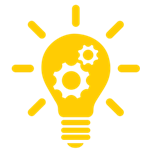 How to do it in MS Excel: Insert -> Line chart-> + -> Trend line-> view options -> display the equation on a chart
Source: own elaboration
Stock chart
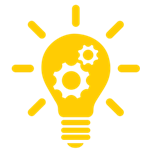 How to do it in MS Excel: Insert -> recommended charts -> all charts -> Stock chart
Source: own elaboration
Charts
Source: own elaboration
Radar chart
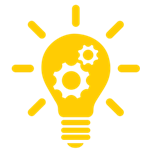 How to do it in MS Excel: Insert -> recommended charts -> all charts-> Radar chart
Source: own elaboration
Histogram
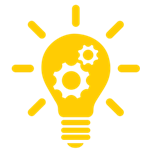 How to do it in MS Excel: Insert -> recommended charts -> all charts-> Histogram
Source: own elaboration
Pareto chart
Source: own elaboration
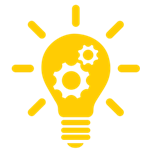 How to do it in MS Excel: Insert -> recommended charts -> all charts-> Histogram -> Pareto
A map
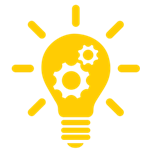 How to do it in MS Excel: Insert -> recommended charts -> all charts-> Map
Source: own elaboration
Combo Chart
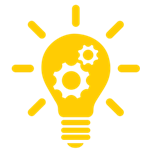 How to do it in MS Excel: Insert -> recommended charts -> all charts-> Histogram -> Combo chart-> select the chart type and select the secondary axis
Source: own elaboration
Dashboard
Dashboards are a collection of many charts, maps and tables that enable monitoring and analyzing data, KPIs and operational and financial results;
Dashboards can present results in real time and can be fully flexible and cascading;
The interactivity of dashboards allows to deepen analysis and move from general to specific;
The purpose of Dashboards is to support business management, i.e., the data must provide information needed to make business decisions
Source: powerbi.microsoft.com
Dashboard
Source: powerbi.microsoft.com, 2023
Dashboard – step by step
Source: https://www.tableau.com 2023
Dashboard - application
There is practically no field in which dashboards cannot be used to improve processes and make the right business decisions. Data visualization using dashboards builds employee awareness of operations in virtually every possible process.
Source: https://www.tableau.com 2023
Dashboard
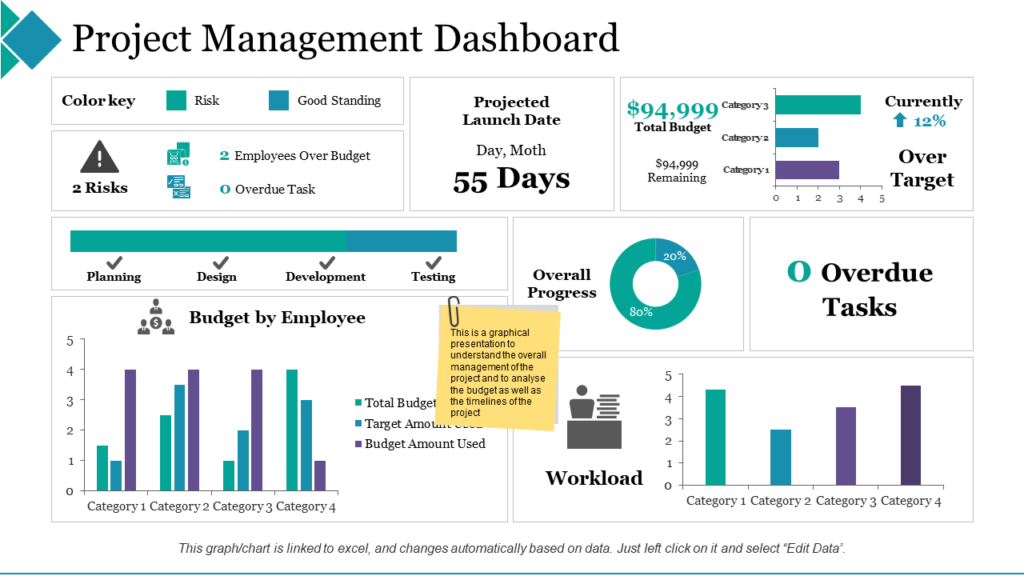 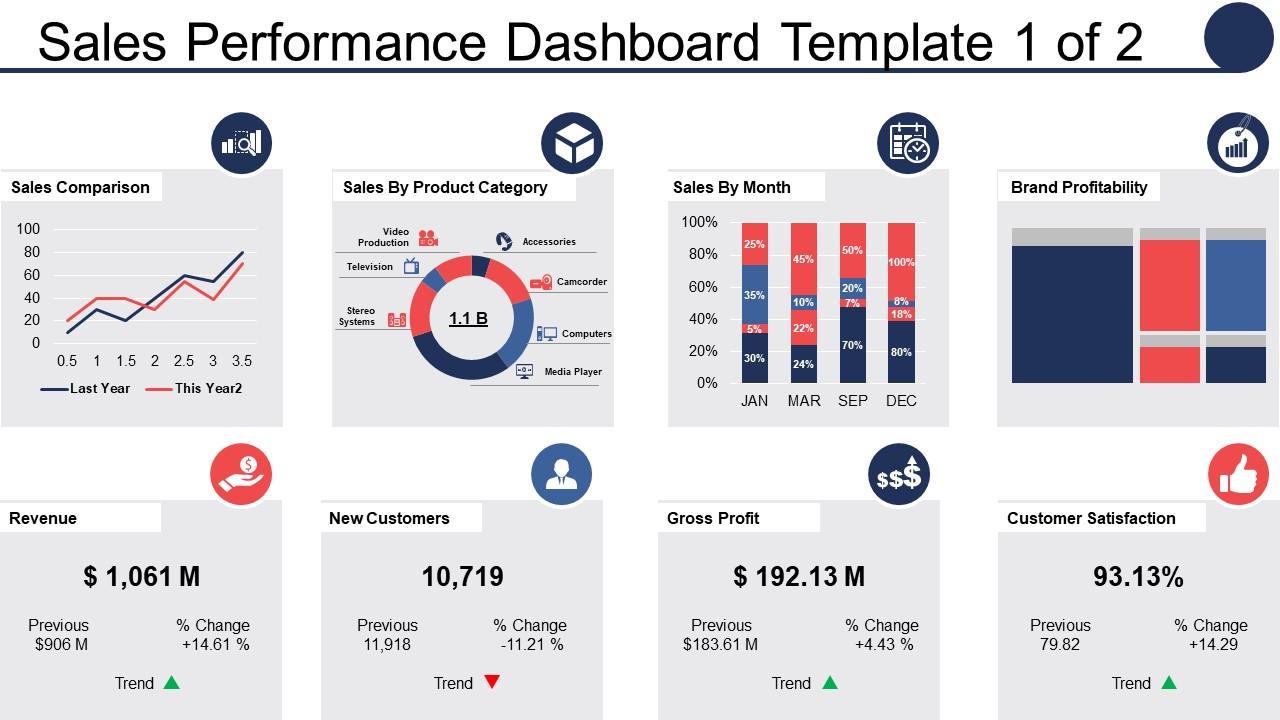 Source: slideteam.net, 2023
Source: slideteam.net, 2023
Summary
data visualization is knowledge;
data visualization and dashboards build managerial awareness;
data analysis supports business decision-making;
there are many forms of charts, you need to know which ones to use for which data;
using analyzes you can build a competitive advantage.
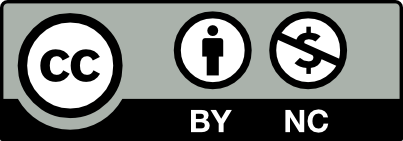 Thank you for your attention